cs
_
X
My Presentation
Title
Team
Contents
Chart
Closing
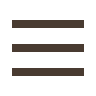 Your Presentation Title
Your Presentation Title
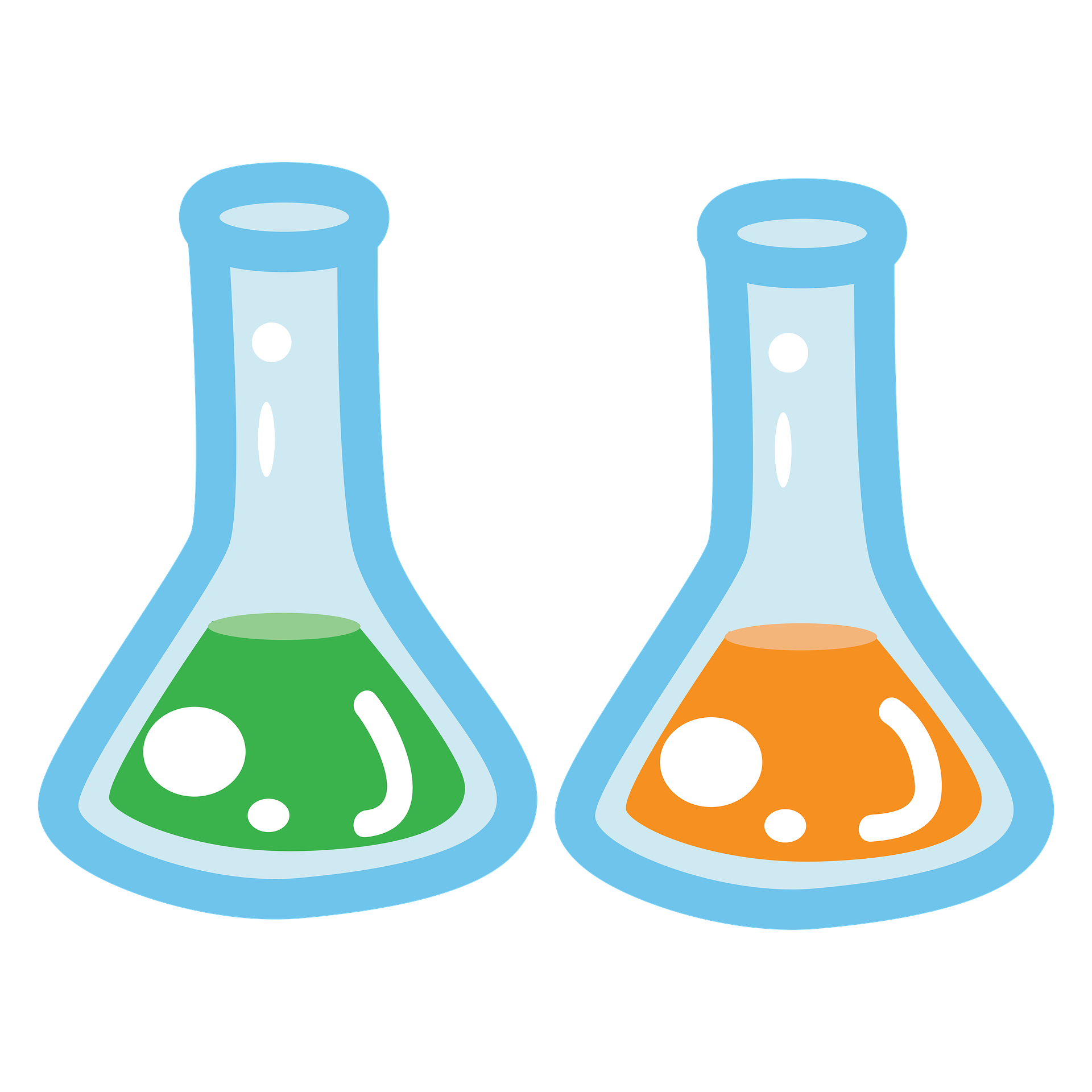 Add Subtitle here
By :
Name :
Class :
Start
cs
_
X
My Presentation
Title
Team
Contents
Chart
Closing
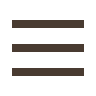 Our Team :
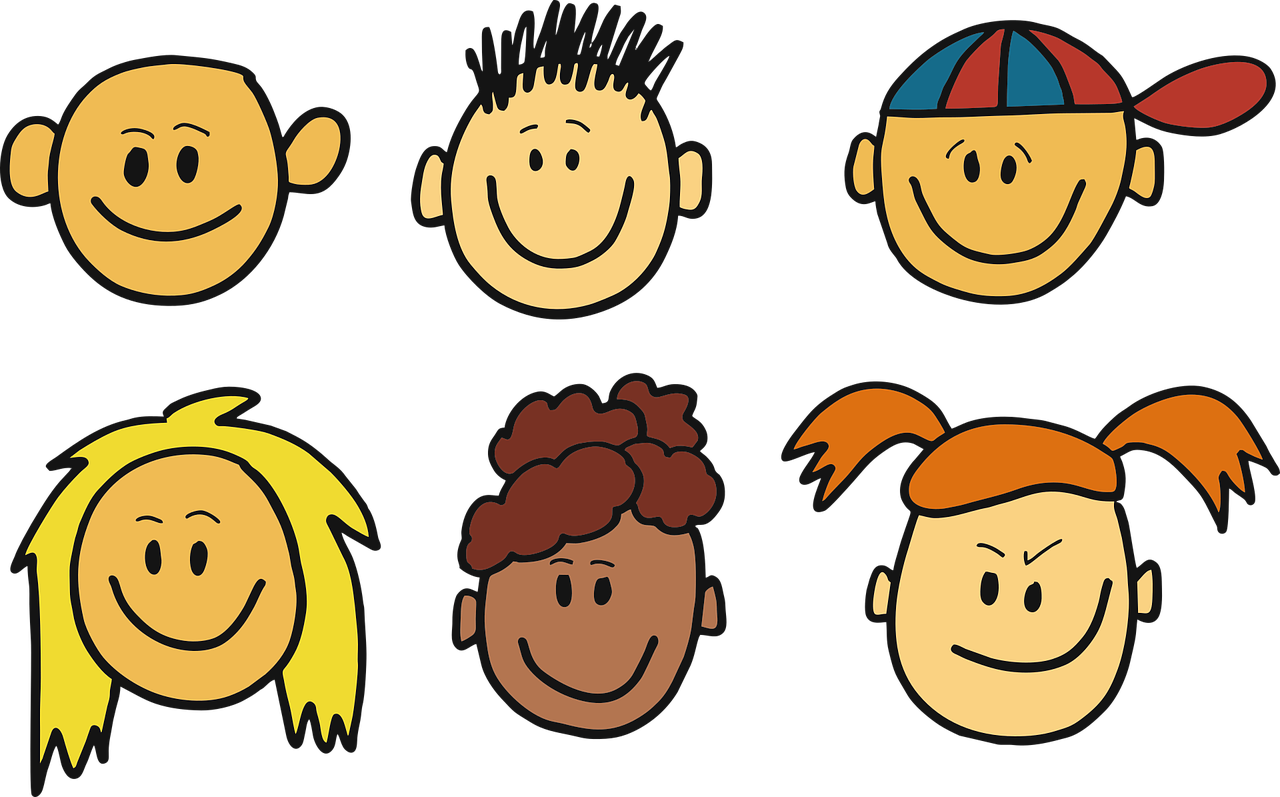 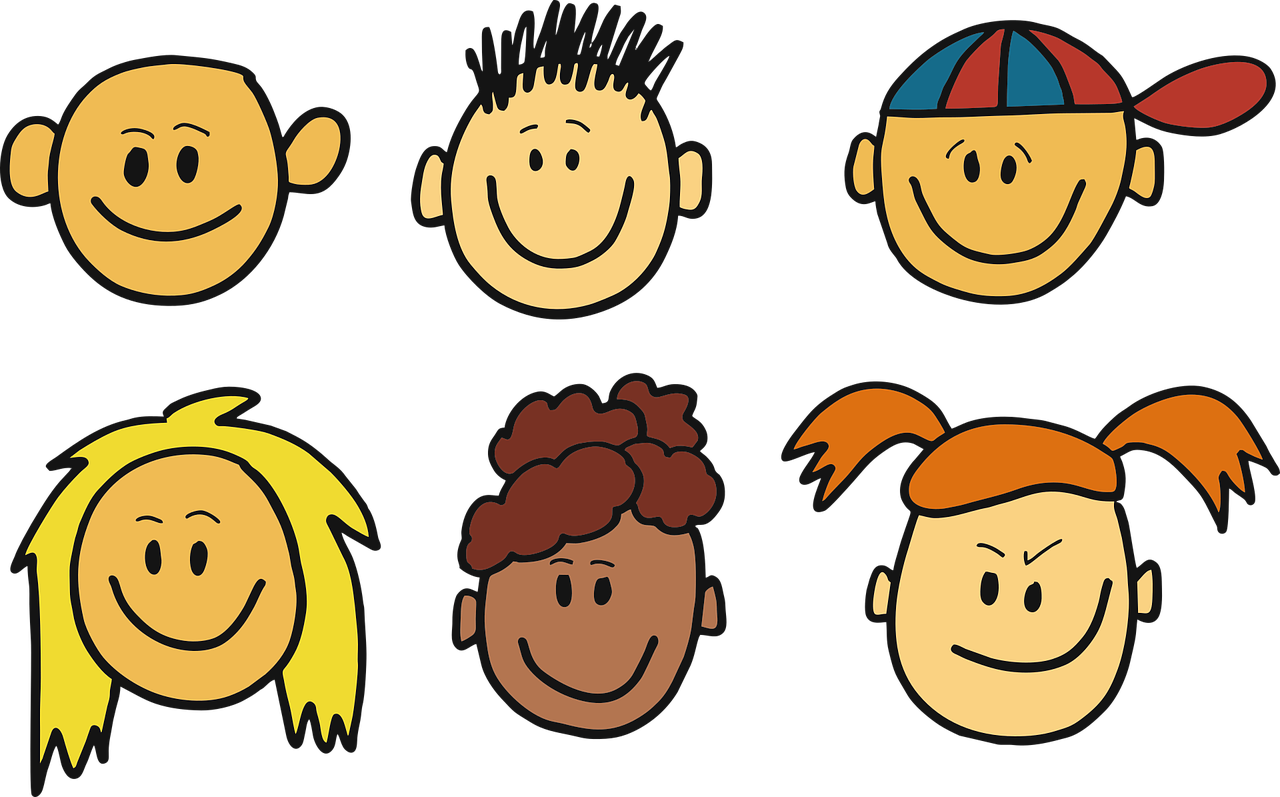 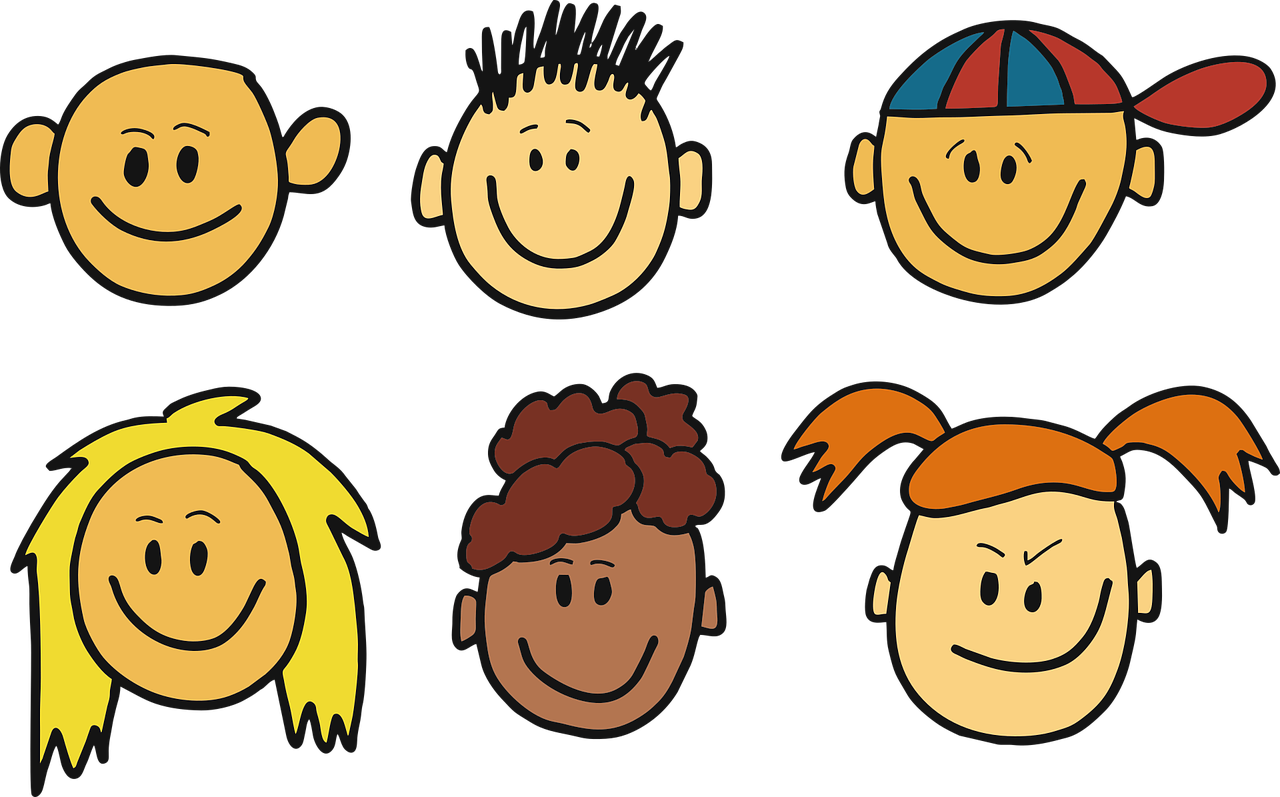 Name
Name
Name
cs
_
X
My Presentation
Title
Team
Contents
Chart
Closing
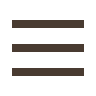 Contents :
Content 01
Content 04
Content 02
Content 05
Content 03
Content 06
cs
_
X
My Presentation
Title
Team
Contents
Chart
Closing
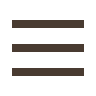 Content 01
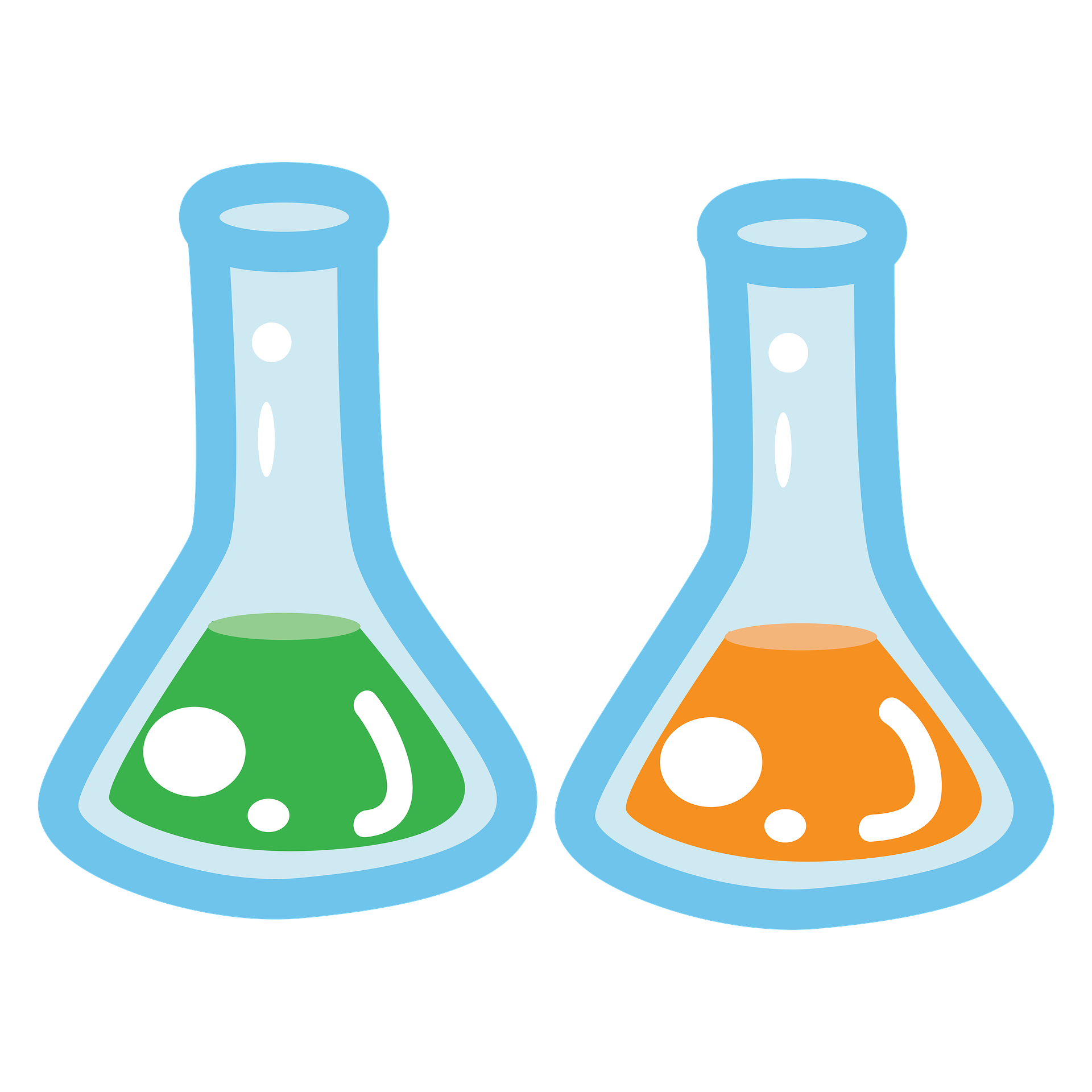 Add your text here Add your text here Add your text here
Add your text here Add your text here Add your text here
Add your text here Add your text here Add your text here
Add your text here Add your text here Add your text here
Add your text here Add your text here Add your text here
Add your text here Add your text here Add your text here
cs
_
X
My Presentation
Title
Team
Contents
Chart
Closing
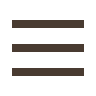 Content 02
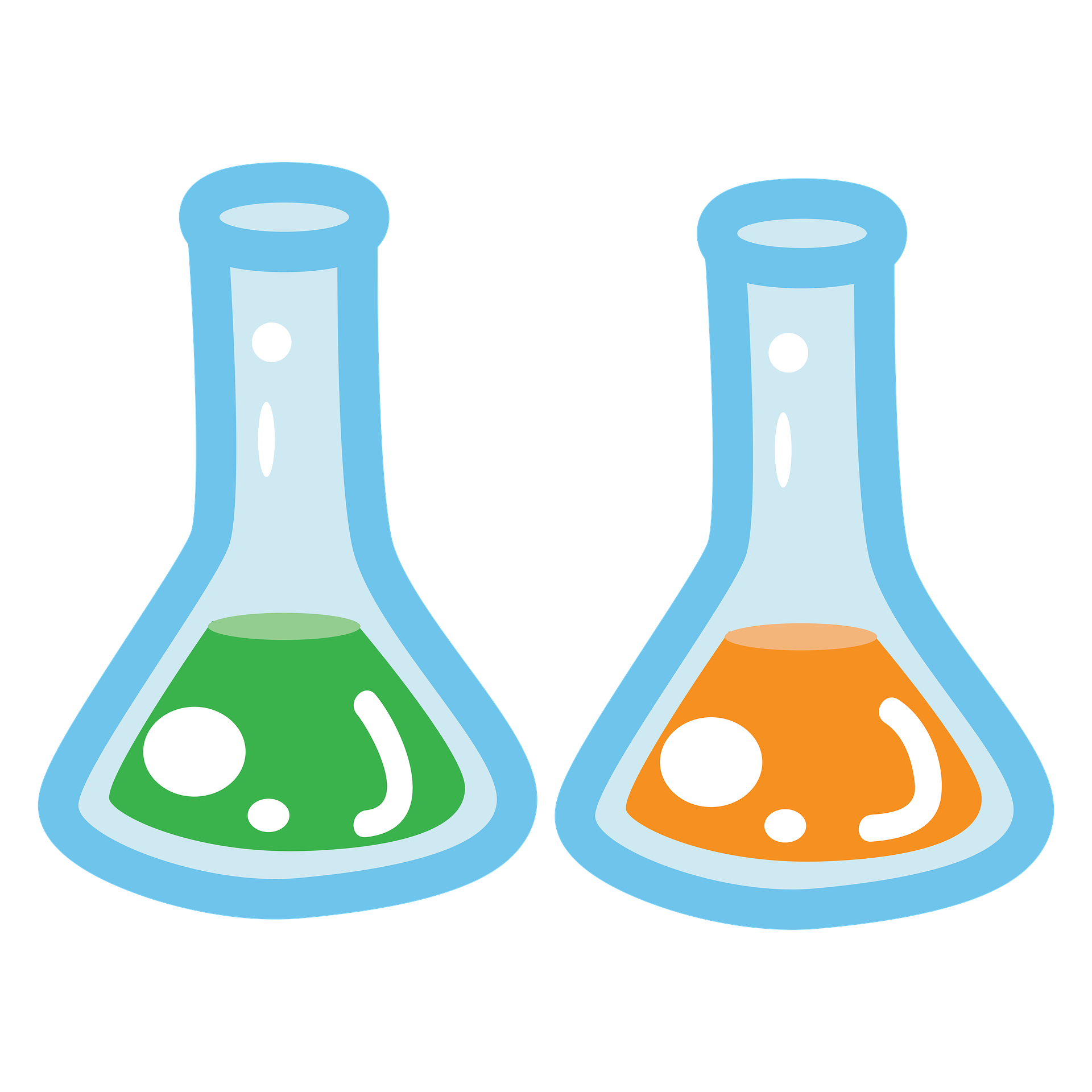 Add your text here Add your text here Add your text here
Add your text here Add your text here Add your text here
Add your text here Add your text here Add your text here
Add your text here Add your text here Add your text here
Add your text here Add your text here Add your text here
Add your text here Add your text here Add your text here
cs
_
X
My Presentation
Title
Team
Contents
Chart
Closing
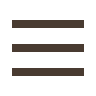 Content 03
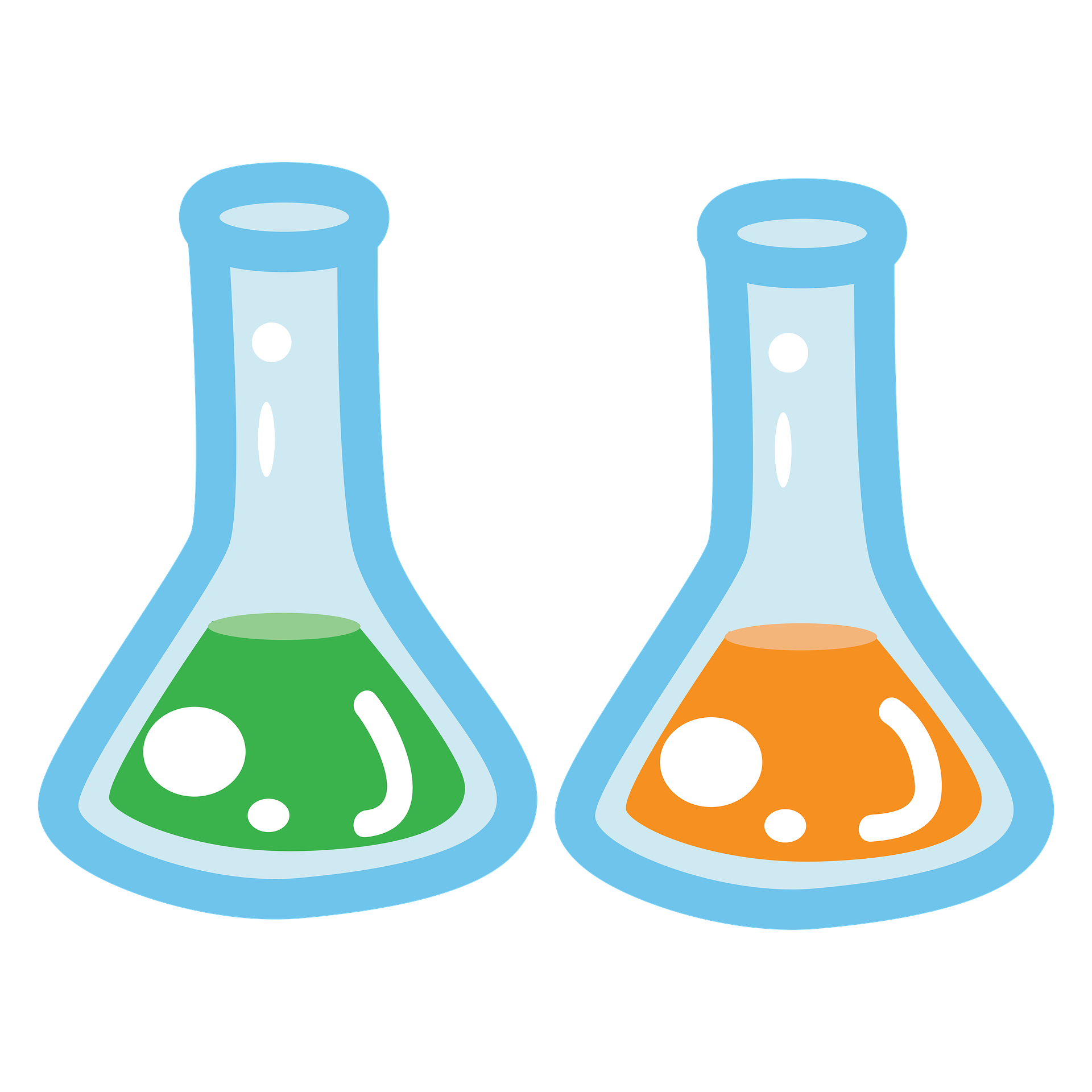 Add your text here Add your text here Add your text here
Add your text here Add your text here Add your text here
Add your text here Add your text here Add your text here
Add your text here Add your text here Add your text here
Add your text here Add your text here Add your text here
Add your text here Add your text here Add your text here
cs
_
X
My Presentation
Title
Team
Contents
Chart
Closing
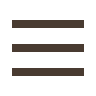 Content 04
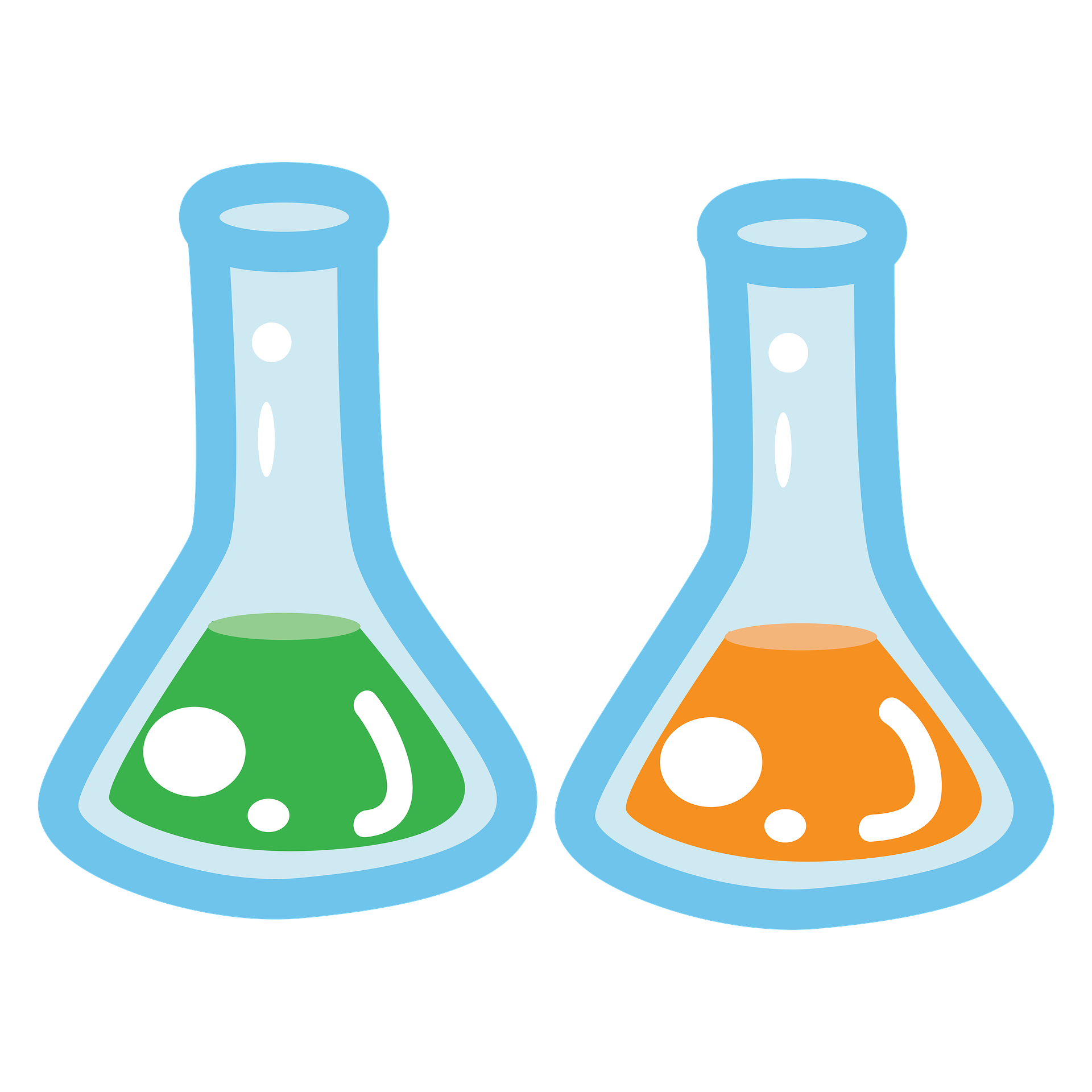 Add your text here Add your text here Add your text here
Add your text here Add your text here Add your text here
Add your text here Add your text here Add your text here
Add your text here Add your text here Add your text here
Add your text here Add your text here Add your text here
Add your text here Add your text here Add your text here
cs
_
X
My Presentation
Title
Team
Contents
Chart
Closing
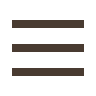 Content 05
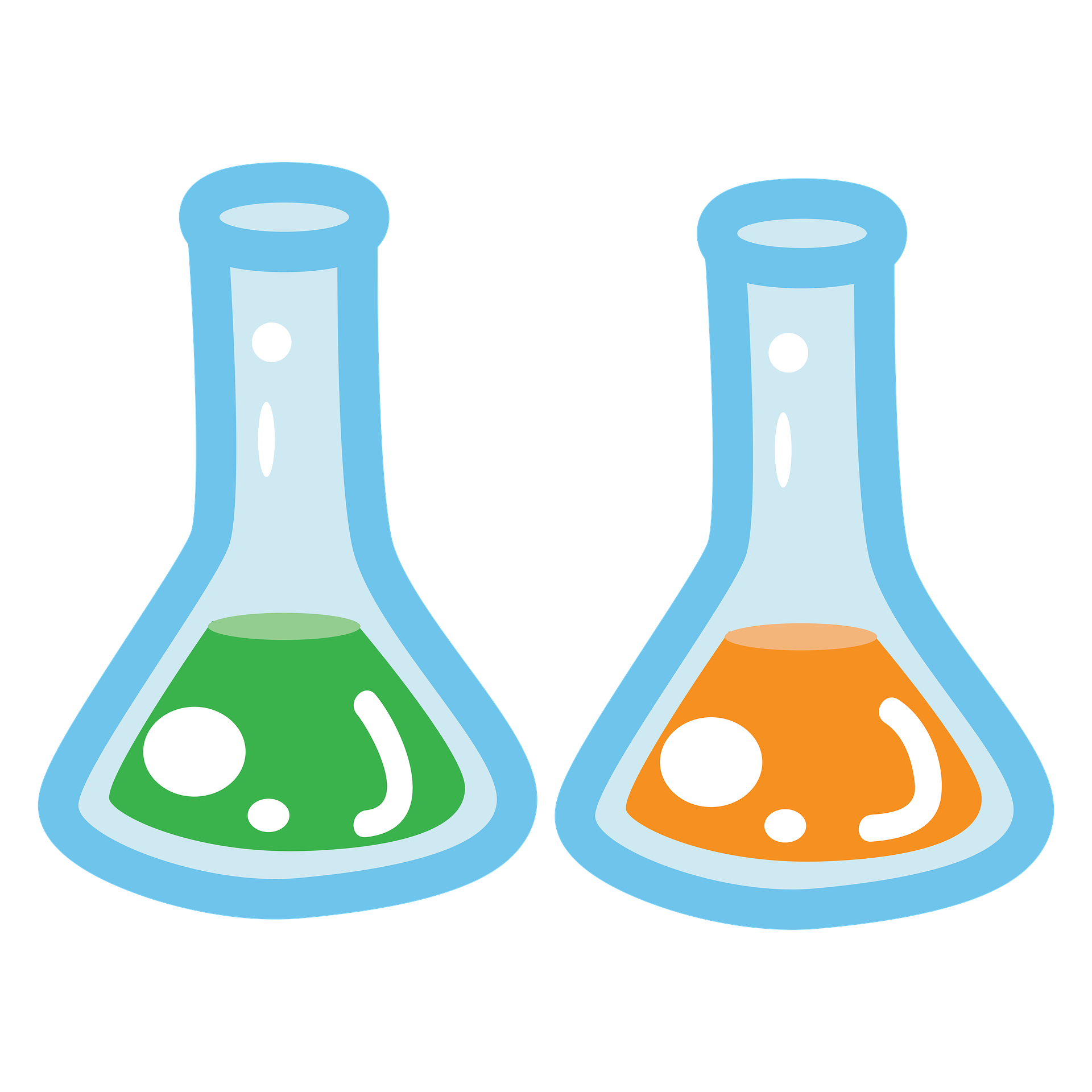 Add your text here Add your text here Add your text here
Add your text here Add your text here Add your text here
Add your text here Add your text here Add your text here
Add your text here Add your text here Add your text here
Add your text here Add your text here Add your text here
Add your text here Add your text here Add your text here
cs
_
X
My Presentation
Title
Team
Contents
Chart
Closing
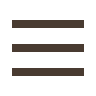 Content 06
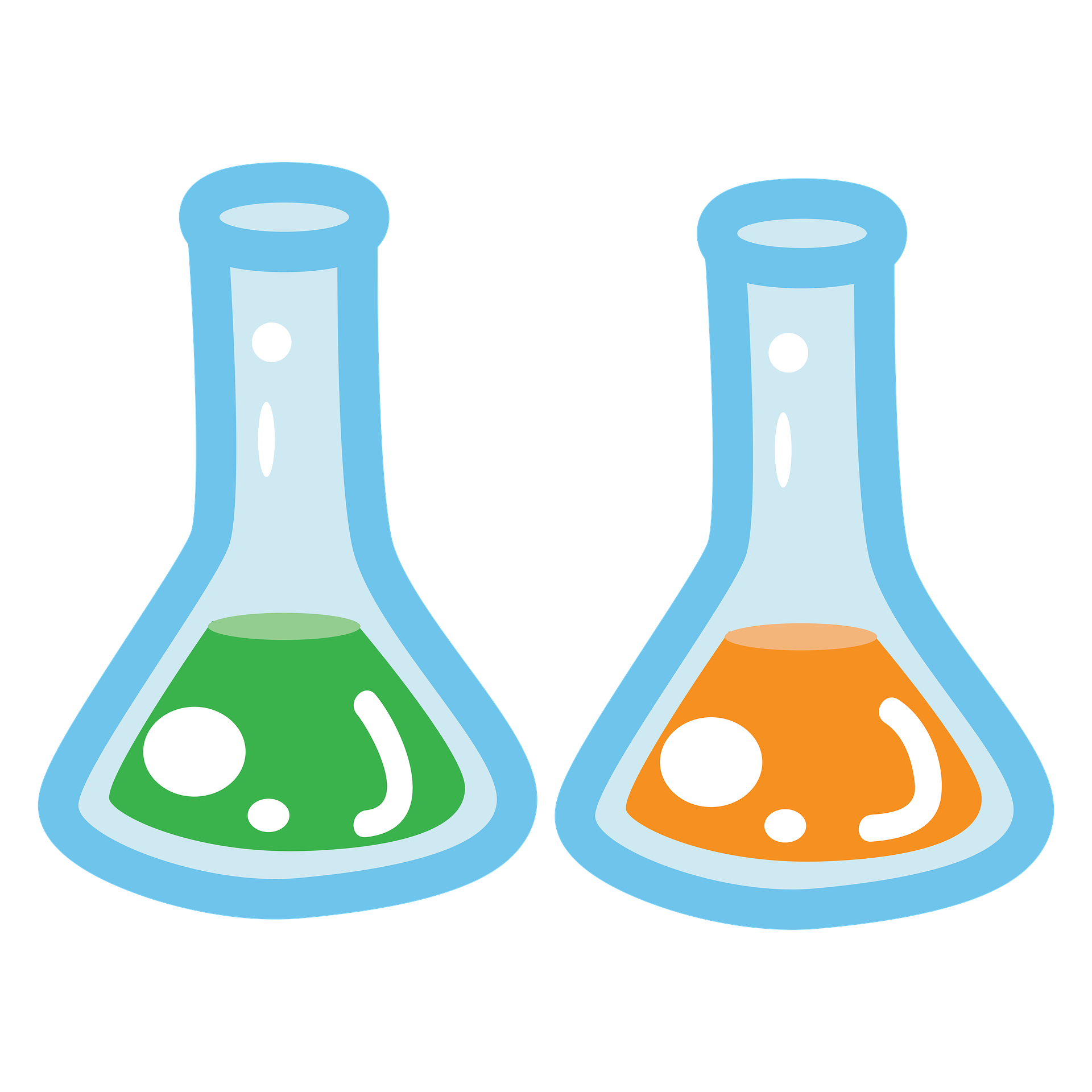 Add your text here Add your text here Add your text here
Add your text here Add your text here Add your text here
Add your text here Add your text here Add your text here
Add your text here Add your text here Add your text here
Add your text here Add your text here Add your text here
Add your text here Add your text here Add your text here
cs
_
X
My Presentation
Title
Team
Contents
Chart
Closing
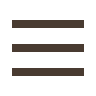 Chart :
Add your text here Add your text here Add your text here Add your text here Add your text here Add your text here Add your text here
cs
_
X
My Presentation
Title
Team
Contents
Chart
Closing
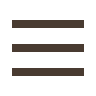 Thank You . . .
Thank You . . .
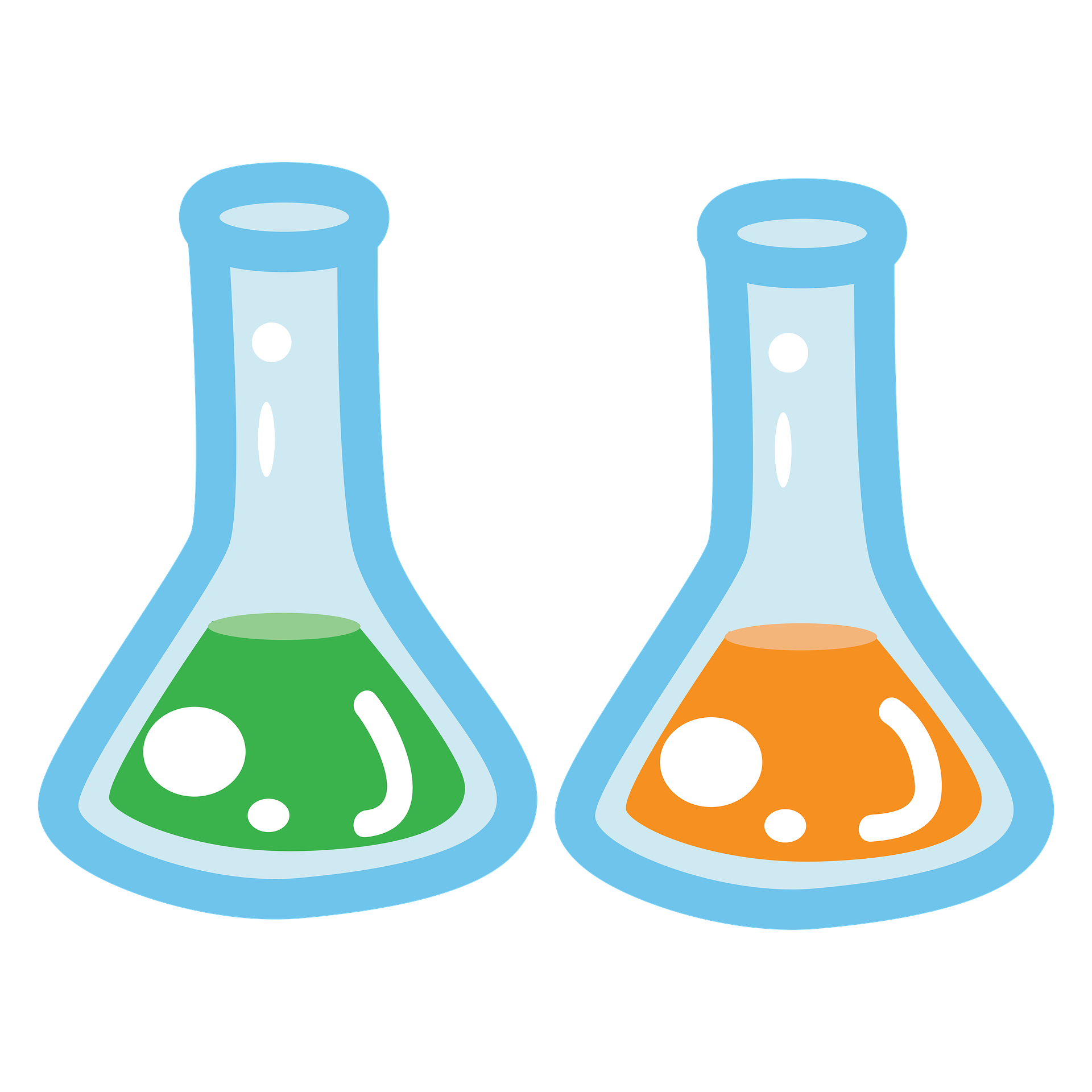 Add your text here Add your text here Add your text here
Add your text here Add your text here Add your text here
Add your text here Add your text here Add your text here
Add your text here Add your text here Add your text here
Close
NOTE :
Don’t distribute/sell this template
Free for personal use
Pics :
Font :
Pixabay.com
Aharoni
Don’t forget to subscribe, like, comment and share (@neesach)
NOTE :
NOTE :
Don’t distribute/sell this template
Free for personal use
Palettes :
HEX : #ABD6D1
R : 171
G : 214
B : 209
HEX : #F7C9C9
R : 247
G : 201
B : 201
HEX : #EFB1B1
R : 239
G : 177
B : 177
HEX : #493B31
R : 73
G : 59
B : 49
NOTE :
Don’t distribute/sell this template
Free for personal use
NOTE :
Remove a Password from a File :

File – Info – Protect Presentation – Encrypt with Password – Clear Password in the password box – click OK

Save as – Tools – General option – Password to Open (delete pass) – click OK